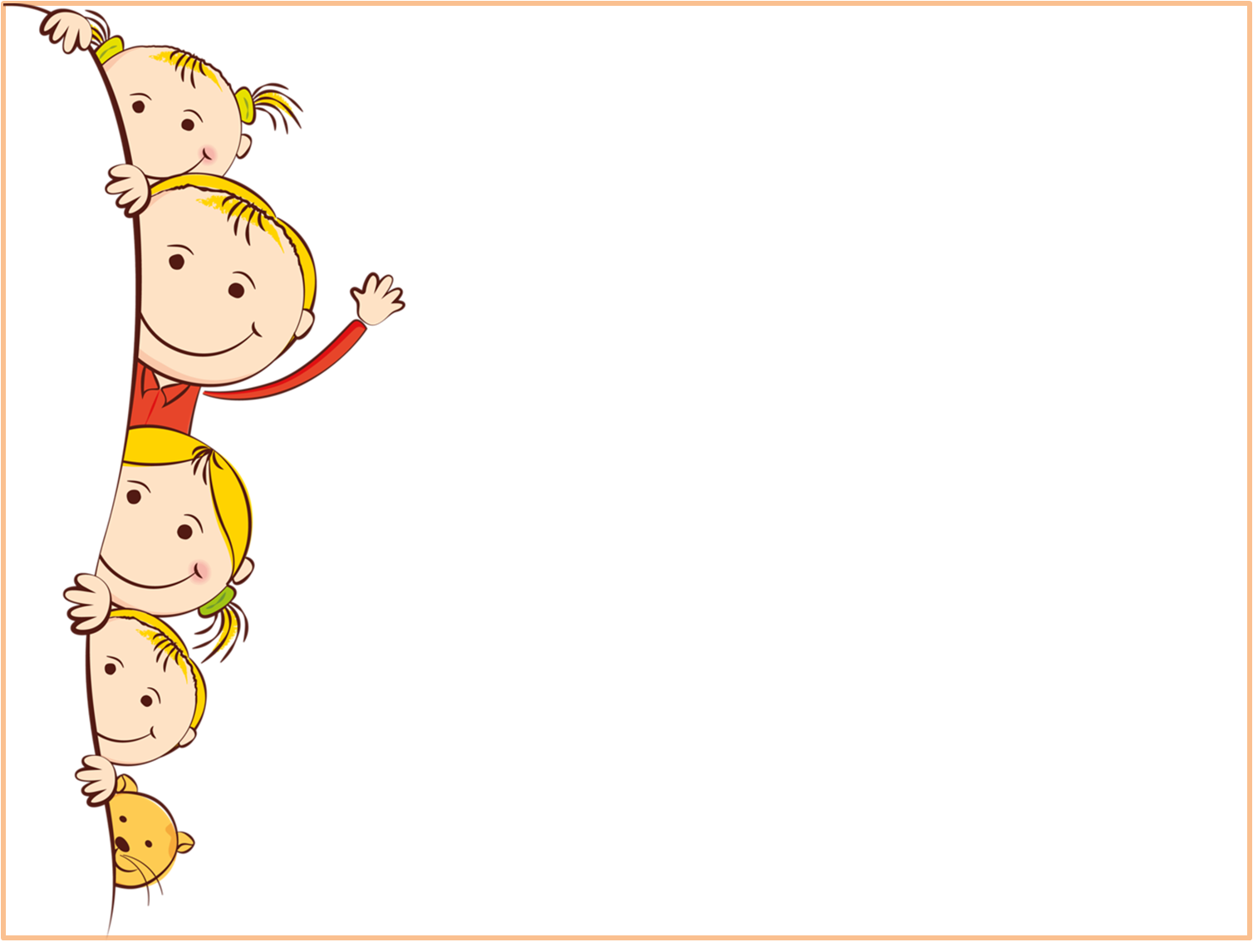 ГБДОУ РД «Детский сад №92 «Звездочка».
Консультация для воспитателей  ГБДОУ РД «Детский сад №92 «Звездочка»
Методические рекомендации
 по 
Антикоррупционному воспитанию в ДОУ               

Ответственный : Амирбекова С.А.,зам.директора по воспитательной работе
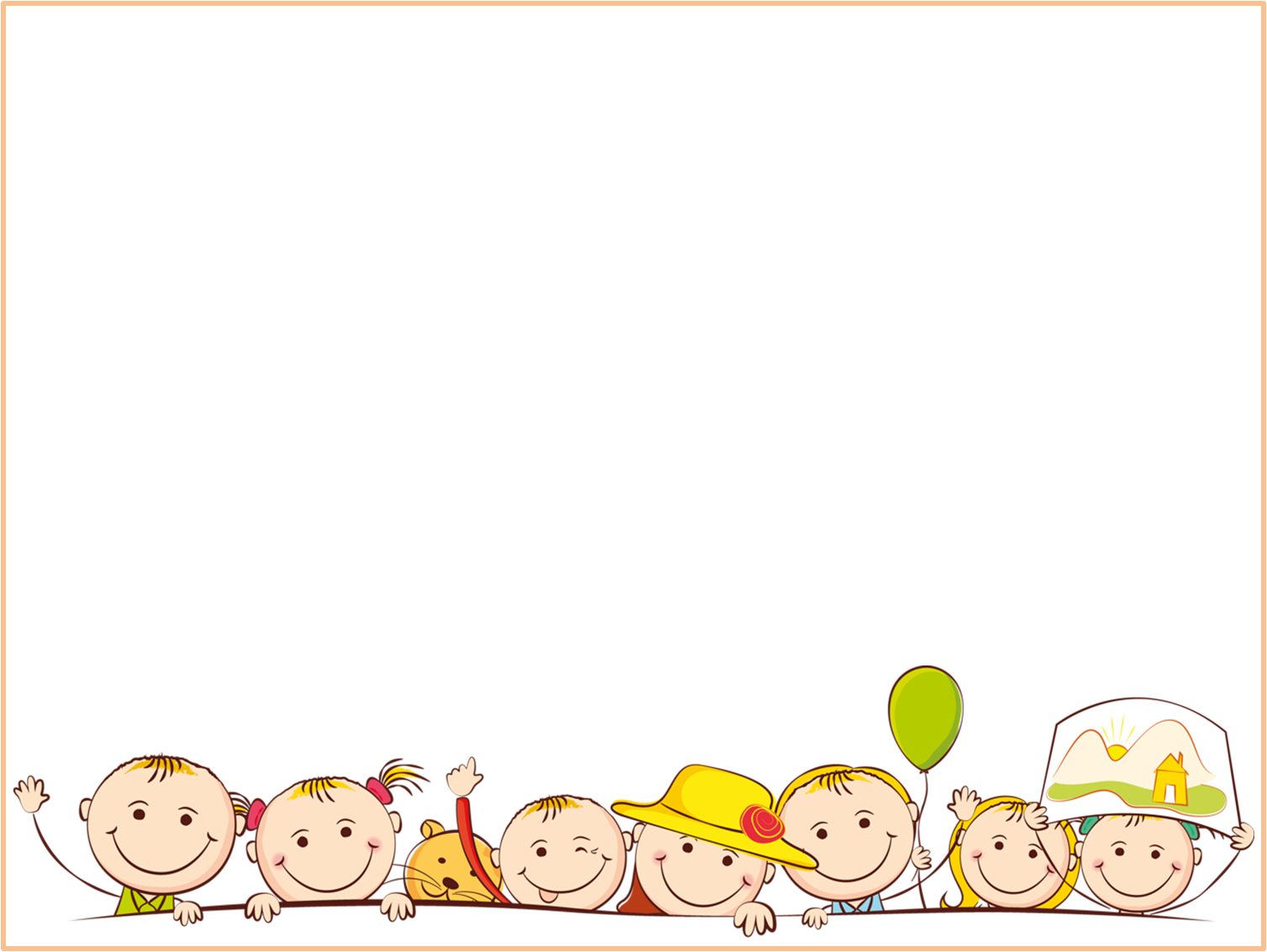 Антикоррупционное воспитание обучающихся в образовательных                     организациях не может быть рассчитано на быстрое получение ожидаемого результата. Это – долговременный, стратегический, но и самый эффективный по своим возможным последствиям антикоррупционный проект. Речь, в конечном счете, идет о формировании поколения россиян, не приемлющих коррупционные схемы человеческих взаимоотношений и потому лишающих коррупцию питательной почвы. Тем самым определяется мера ответственности тех, кто профессионально занимается вопросами антикоррупционного воспитания, обусловливается стратегическая значимость его эффективности.
Цель антикоррупционного воспитания в системе дошкольного образования заключается в создании условий для формирования ценностных установок и развития способностей, необходимых для формирования у воспитанников дошкольных образовательных организаций позиции неприятия неправомерного поведения. ФГОС дошкольного образования отмечает важность приобщения детей к социокультурным нормам, традициям семьи, общества и государства. 
Формами организации работы по формированию антикоррупционного мировоззрения являются организационно-методическая работа с кадрами, инструктивно-методическая работа, работа с воспитанниками. 
Организационно-методическая работа с кадрами: 
- формирование профессиональных компетенций педагога в области антикоррупционного воспитания;
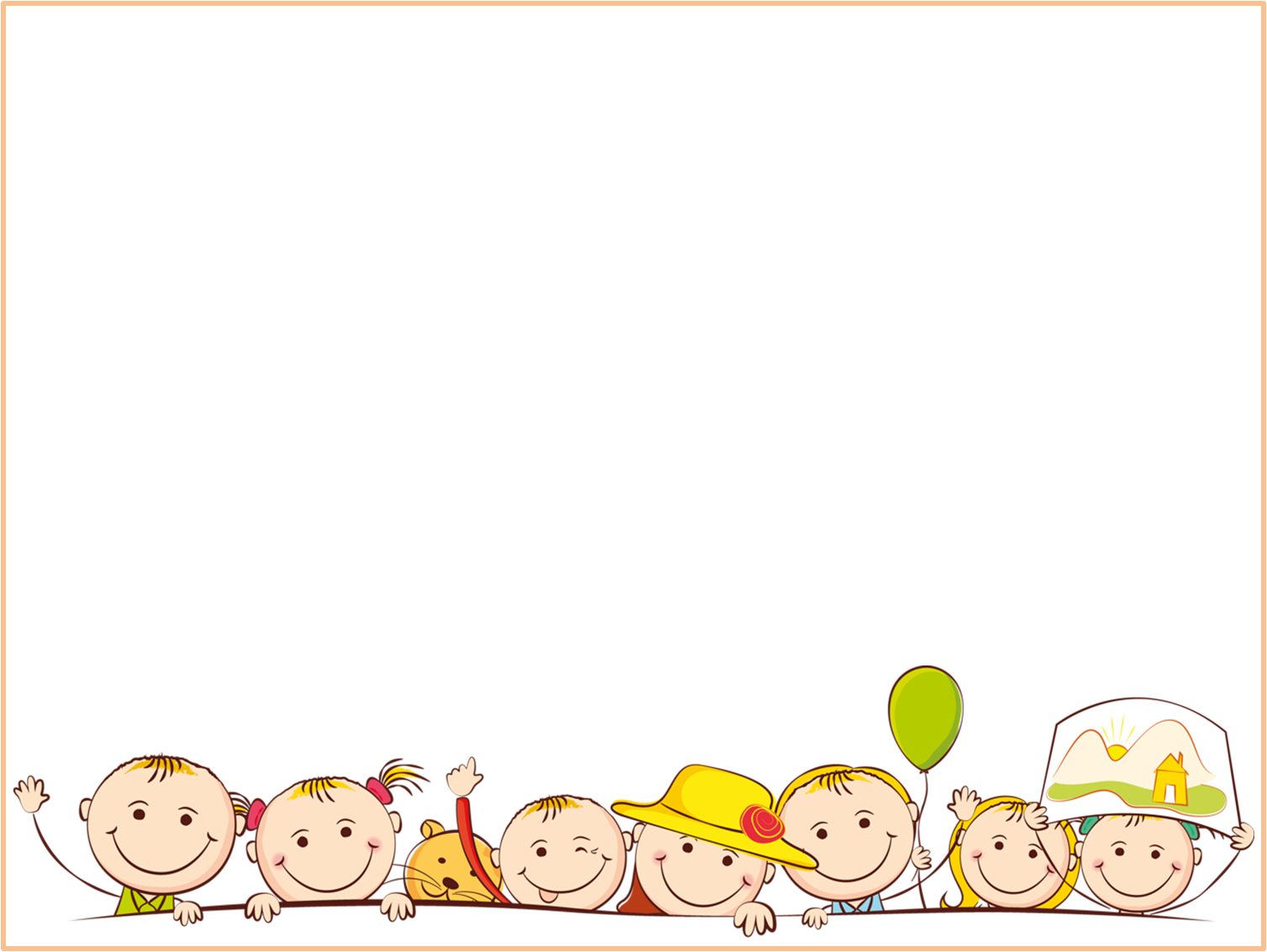 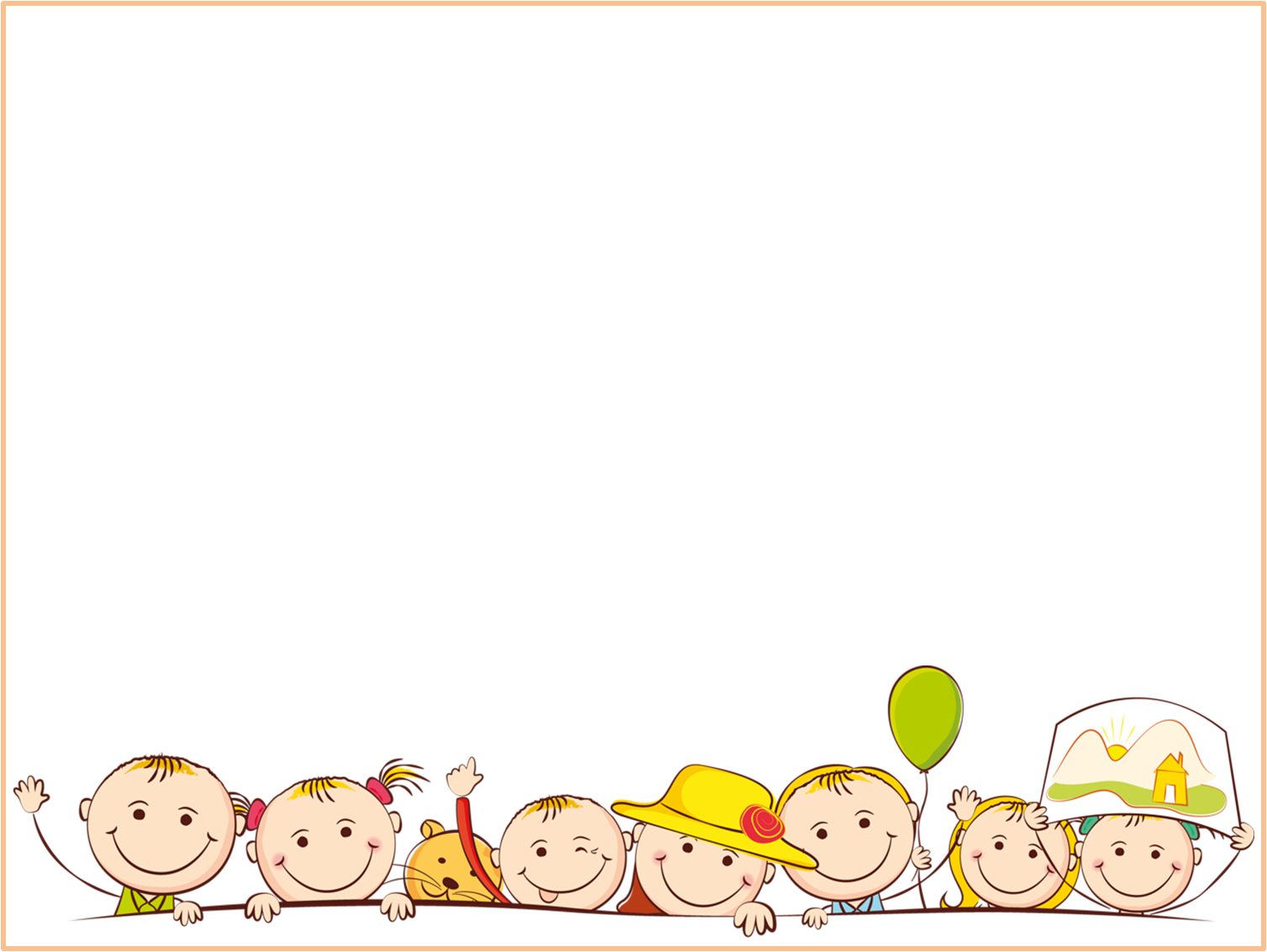 - совершенствование форм и методов работы с детьми; 
- организация различных видов деятельности с детьми; 
- разработка положений конкурсов, направленных на формирование антикоррупционного мировоззрения; 
- организация проведения игровых и обучающих программ 
Инструктивно-методическая работа: 
- проведение родительских собраний, собраний трудового коллектива по вопросам формирования антикоррупционного мировоззрения; 
- консультации для педагогов, родителей, обучающихся; 
- размещение на стендах дошкольной образовательной организации информации антикоррупционного содержания.
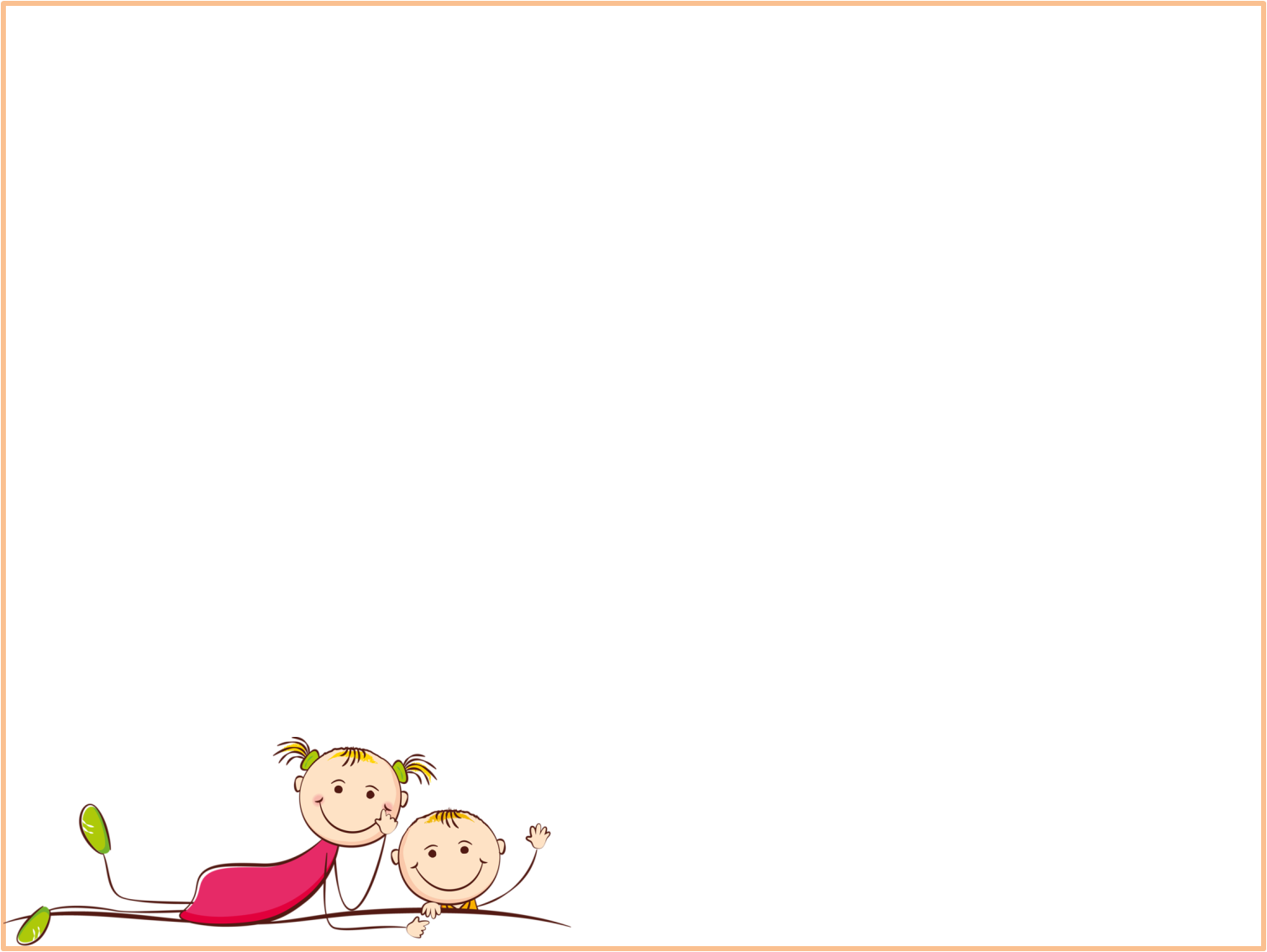 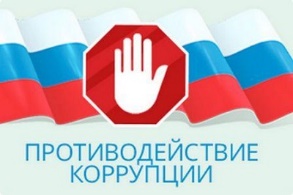 Работа с воспитанниками дошкольных образовательных организаций. Работа по формированию антикоррупционного мировоззрения воспитанников дошкольных образовательных организаций включает следующие составляющие: 
1) Анализ практик семейного воспитания по данному вопросу. 
2) Уточнение представлений детей о таких понятиях, как «честность», 
«порядочность», «правдивость», «справедливость», «ответственность», «долг», «правила» и противоположных им понятий – «ложь», «коррупция», «проступок», «преступление».
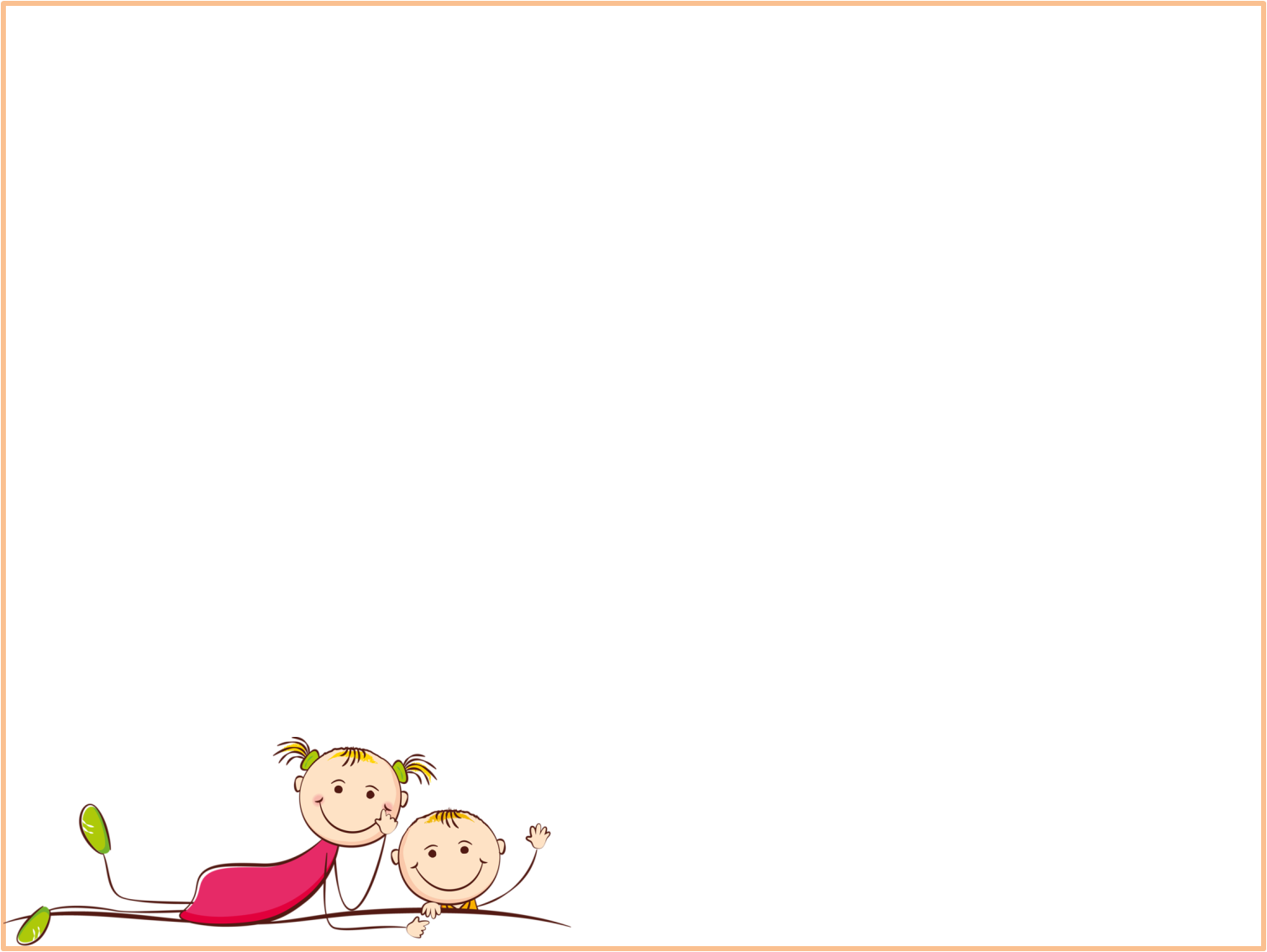 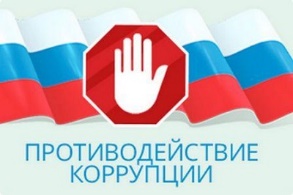 3) Расширение первоначальных детских представлений, накопление новых знаний о правилах поведения в социуме. 
4) Формирование сознательного отношения к соблюдению правил поведения в социуме. 
С учетом возрастных особенностей в процессе формирования антикоррупционного мировоззрения воспитанников дошкольных образовательных организаций рекомендуется использовать следующие темы: Младший дошкольный возраст 
Семья – самое близкое окружение человека. Семейные
 традиции. Взаимоотношения в семье и взаимопомощь
 членов семьи. Оказание посильной помощи взрослым
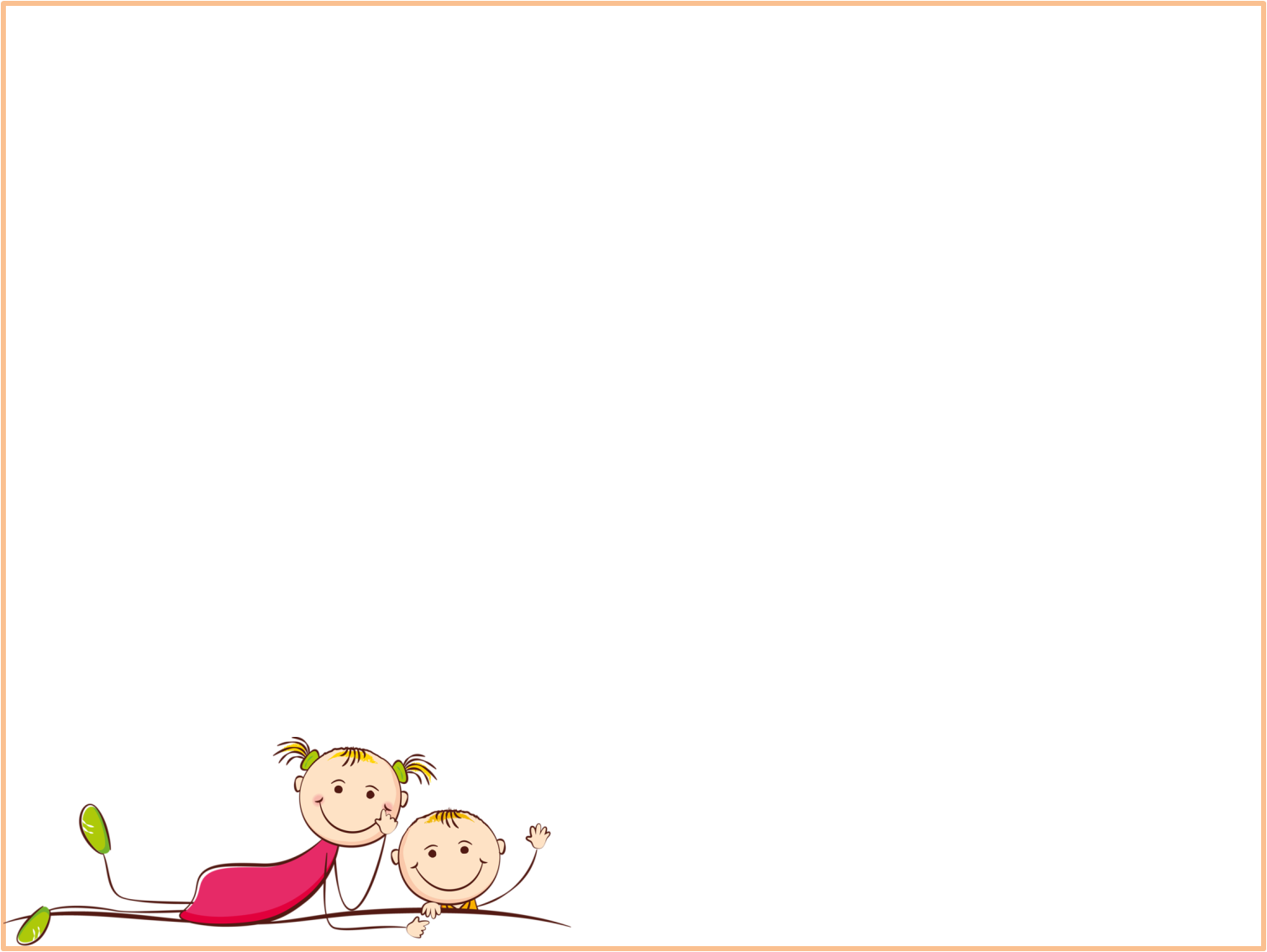 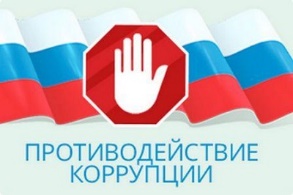 Забота о детях, престарелых, больных – долг каждого человека. Хозяйство семьи. Имена и фамилии членов семьи. 
Правила поведения в детском саду, в группе, в совместной деятельности со взрослыми. Обращение к воспитателю. Коллектив группы, совместная деятельность, игры, отдых. 
Друзья, взаимоотношения между ними; ценность дружбы, согласия, взаимной помощи. Правила взаимоотношений со взрослыми, сверстника-ми, культура поведения в детском саду, группе, общественных местах. 
Старший дошкольный возраст 
Общество – люди, которых объединяет общая культура и которые связаны друг с другом совместной деятельностью для достижения общей цели.
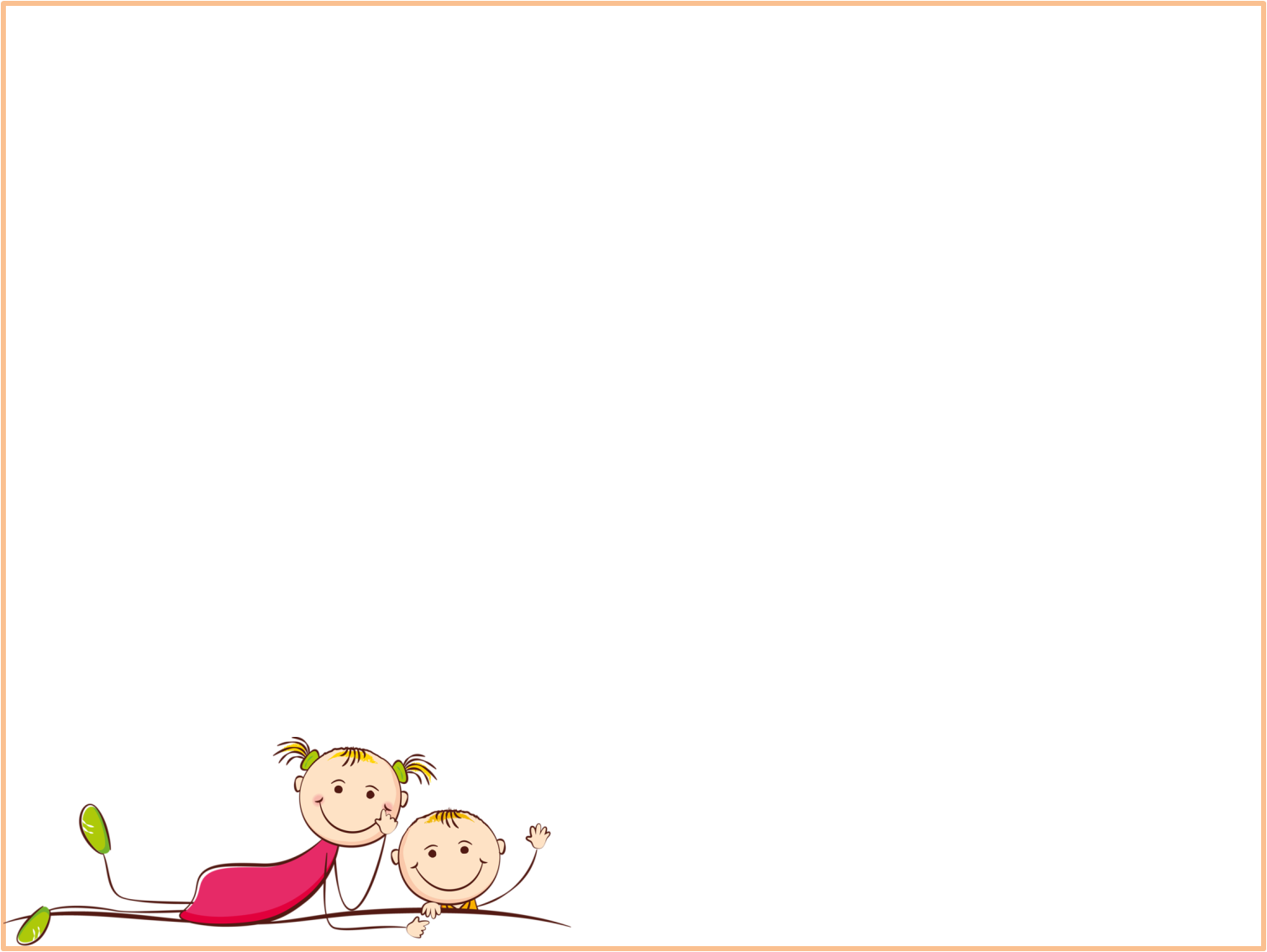 Человек – член общества. Взаимоотношения человека с другими людьми. Культура общения. Уважение к чужому мнению. Человек – создатель и носитель культуры. 
Внутренний мир человека: общее представление о человеческих свойствах и качествах. 
Правила поведения в детском саду, в группе, в совместной деятельности со взрослыми. Обращение к воспитателю. Коллектив группы, совместная деятельность, игры, отдых. Друзья, взаимоотношения между ними; ценность дружбы, согласия, взаимной помощи. Правила взаимоотношений со взрослыми, сверстниками, культура поведения в детском саду, группе, общественных местах. 
Одной из задач ФГОС дошкольного образования является объединение обучения и воспитания в целостный образовательный процесс на основе духовно-нравственных и социокультурных ценностей и принятых в обществе правил и норм поведения в интересах человека, семьи, общества. Развитие у воспитанников дошкольных образовательных организаций социальных, нравственных качеств, инициативности, самостоятельности и
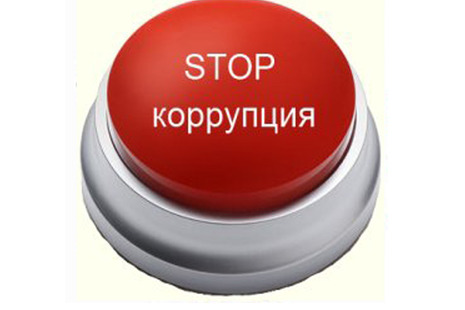 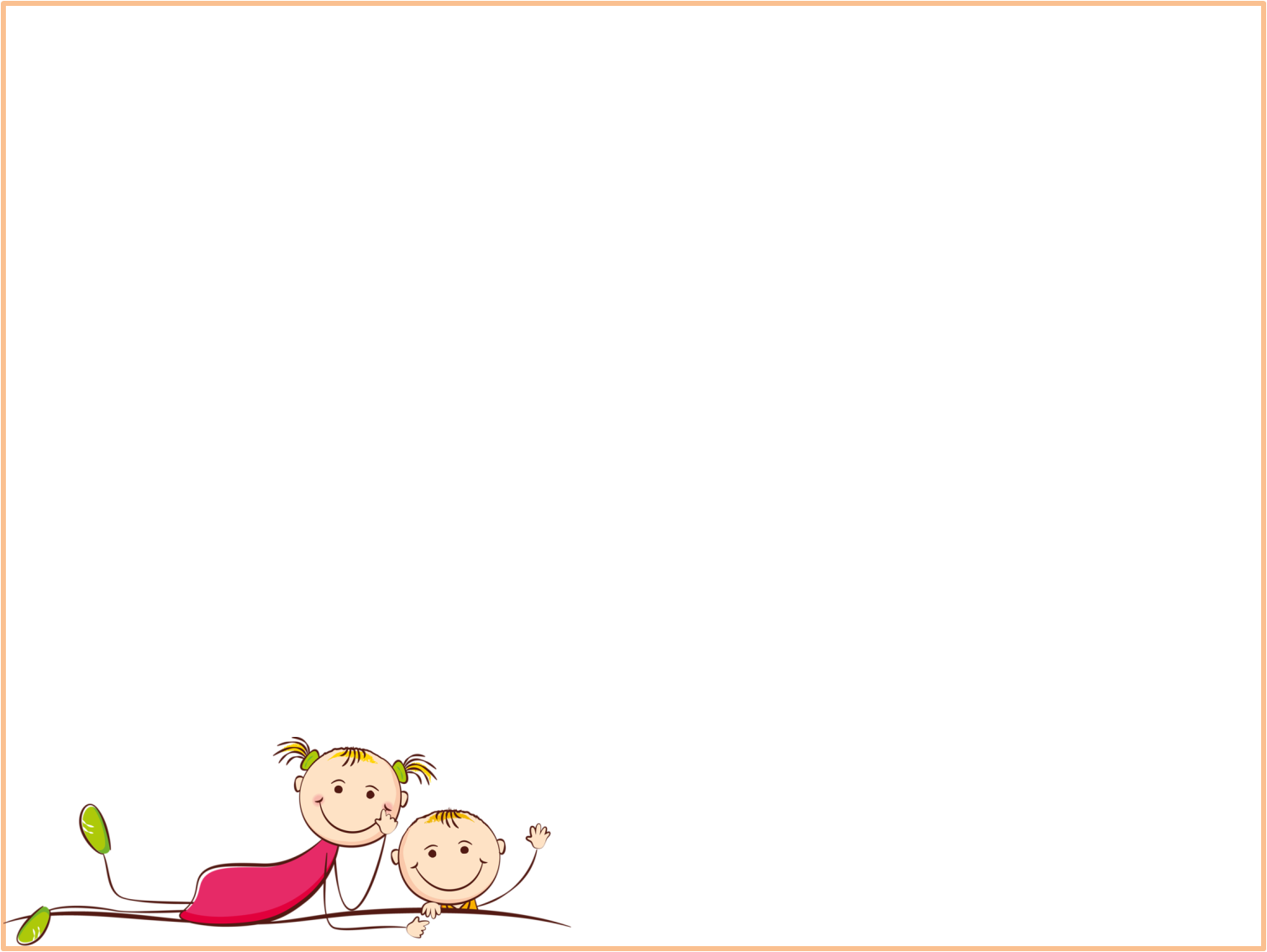 ответственности является необходимым условием для формирования антикоррупционного мировоззрения. 
Выстраивать систему антикоррупционного воспитания необходимо с учетом интеграции базовых направлений развития и образования (образовательных областей) ФГОС ДО: «Социально-коммуникативное развитие», «Речевое развитие», «Познавательное развитие». Каждая из этих областей решает ряд задач. Так, социально-коммуникативное развитие направлено на усвоение норм и ценностей, принятых в обществе, включая моральные и нравственные ценности; развитие общения и взаимодействия ребенка со взрослыми и сверстниками; становление самостоятельности, целенаправленности и саморегуляции собственных действий; развитие социального и эмоционального интеллекта, эмоциональной отзывчивости, сопереживания, формирование готовности к совместной деятельности со сверстниками, формирование уважительного отношения и чувства принадлежности к своей семье и к сообществу детей и взрослых в организации; формирование позитивных установок к различным видам труда и творчества.
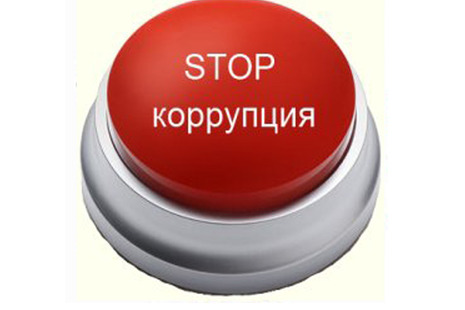 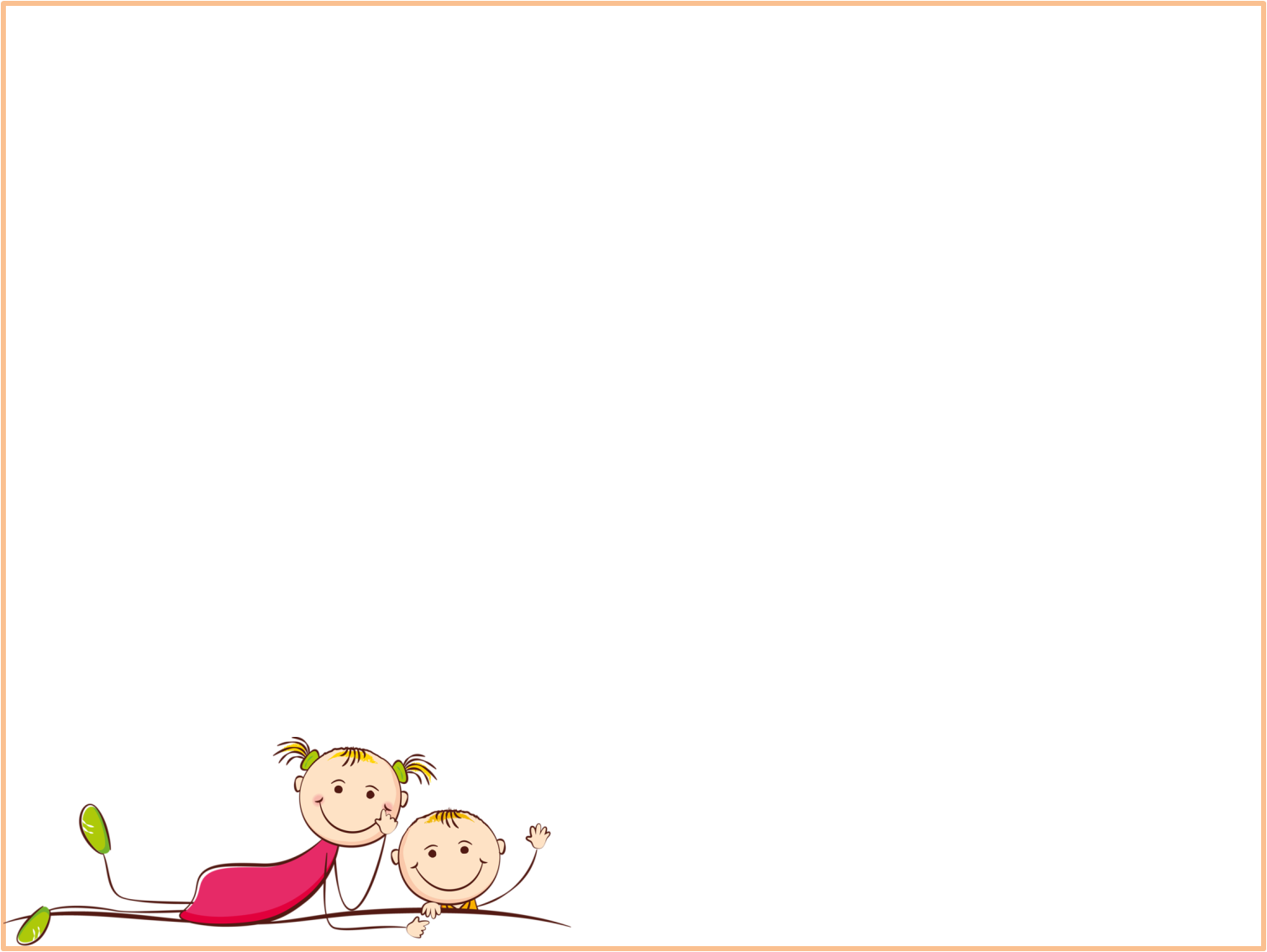 В образовательной области «Речевое развитие» можно использовать: 
- составление словесных иллюстраций к рассказам, стихам; 
- беседы; 
- разучивание стихотворений, пословиц, чтение рассказов. 
Рекомендуемые литературные произведения, способствующие формированию нравственных ориентиров (совестливость, справедливость, ответственность):                               -  И.А. Крылов «Чиж и голубь»,                                                                                                                     -  Л.Н. Толстой «Лев и мышь», «Косточка», «Старый дед и внучек»,                                            
-   В. Драгунский «Надо иметь чувство юмора», 
-   Д. Мамин-Сибиряк «Приемыш», «Серая шейка», 
-   С. Аксаков «Аленький цветочек»,
В. Берестов «Бабушка Катя», «Заячьи лапы», 
А.С. Пушкин «Сказка о царе Салтане…», 
К. Паустовский «Растрепанный воробей», 
И. Токмакова «Это ничья кошка», 
В. Осеева «Синие листья», «Печенье», 
М. Зощенко «Не надо врать», 
А. Сент-Экзюпери «Маленький принц».
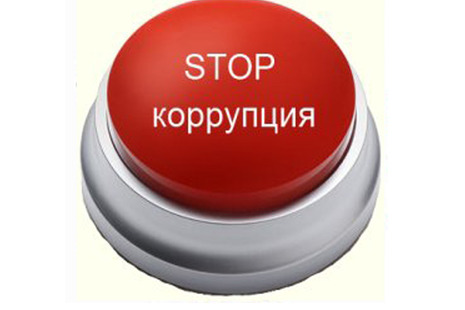 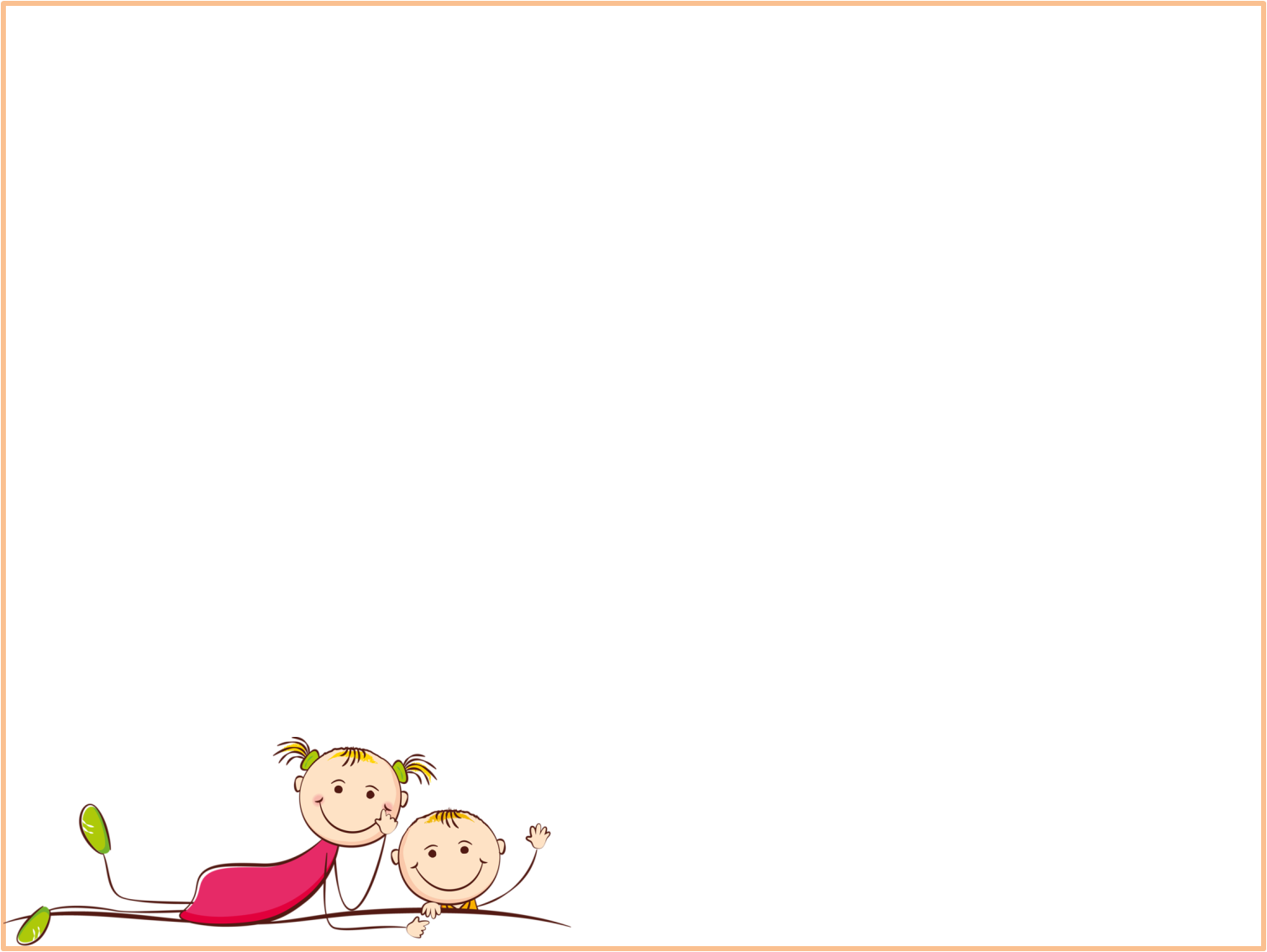 Русские народные сказки: «Сивка-бурка», «Хаврошечка», «Царевна –лягушка», «Гуси-лебеди», «Сестрица Аленушка и братец Иванушка». 
Пословицы: «Хорошо тому добро делать, кто его помнит», «Рука руку моет, и обе белы живут», «Милость велика, да не стоит и лыка», «Своего спасибо не жалей, а чужого не жди», «Худого человека ничем не уважишь», «Лучше не дари, да после не кори», «Тонул – топор сулил, вытащили – топорища жаль», «Плохо не клади, вора в грех не вводи», «Не в службу, а в дружбу». 
В образовательных областях «Познавательное развитие», «Социально-коммуникативное развитие» рекомендуется использовать беседы, сюжетно-ролевые игры, театрализованные постановки, способствующие: 
- формированию представлений воспитанников о профессиях, при-званных обеспечивать в обществе соблюдение закона и правопорядка; 
- формированию представлений воспитанников о правилах поведения, принятых в обществе; 
формированию представлений воспитанников о таких понятиях, 
как «честность», «порядочность», «правдивость», «правила»,  и 
противоположных им понятиях «ложь», «коррупция», «преступление»;
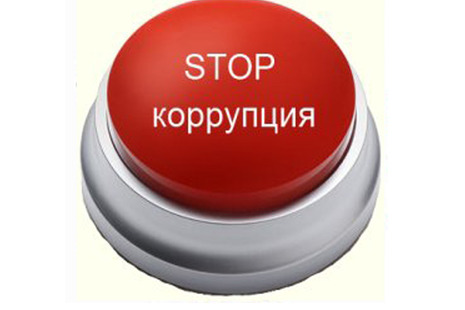 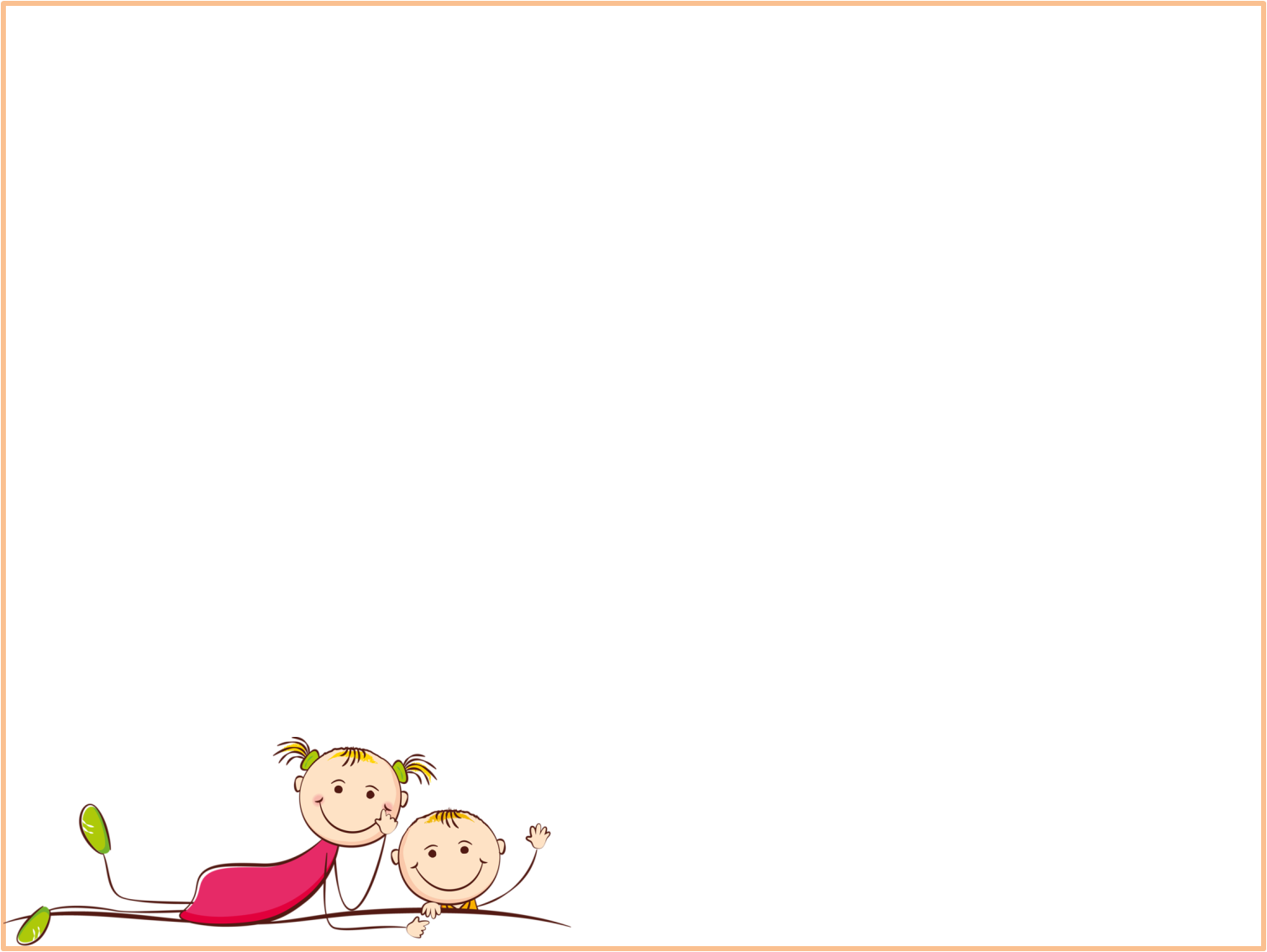 - формированию знаний о современном этикете, культуре поведения в отношениях с разными людьми. 
Основной формой обучения является игровая деятельность. 
Педагогам в ходе сюжетно-ролевых игр рекомендуется ознакомить детей с профессиями,
 представители которых призваны обеспечивать соблюдение законности и правопорядка. 
Помимо информационно-просветительского блока особое внимание следует обращать на привлечение воспитанников к поддержанию порядка в группе. 
Воспитанникам предлагается выполнять небольшие поручения, связанные с соблюдением порядка. Наиболее простое поручение из них – это дежурный, контролирующий соблюдение отдельных правил. Активное использование подобных ролевых игр будет способствовать закреплению таких понятий, как «правила», «порядок», «наказание». При этом педагог должен быть примером, выступать в качестве основного гаранта соблюдения правил поведения в группе. Особенно важно не                                                           нарушать  правила для поощрения  деятельности воспитанника.
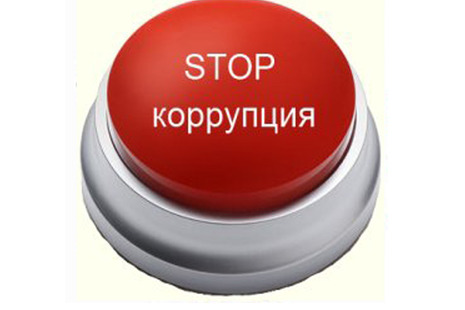 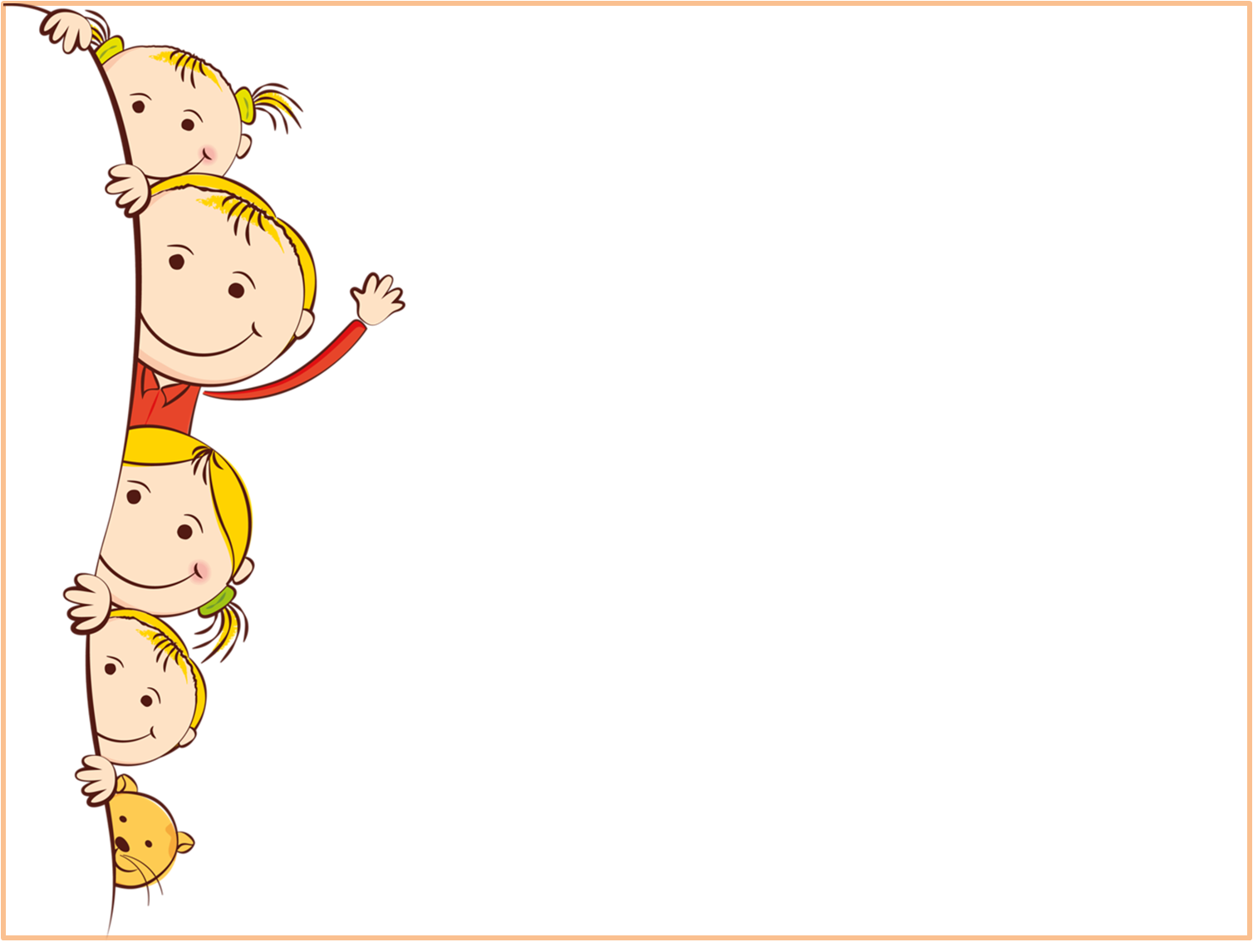 Дети должны понимать, что не воспитатель придумывает и меняет правила взаимоотношений в группе, детском саду, а выступает в качестве транслятора общих правил жизни, принятых в обществе.
Система антикоррупционного воспитания
в образовательном учреждении
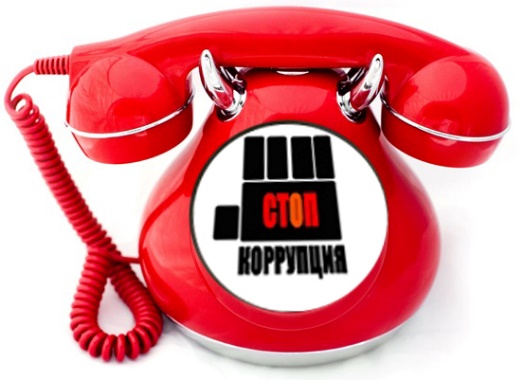 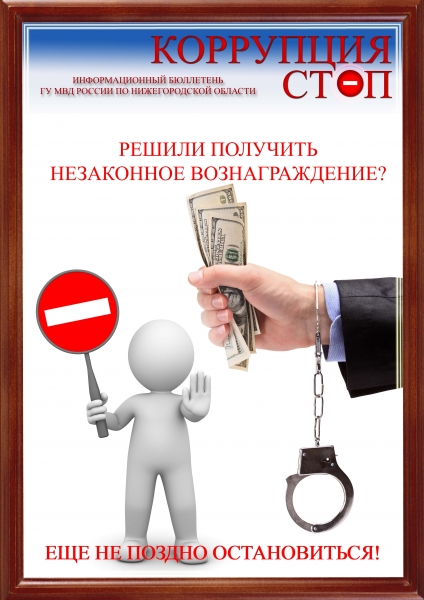